我が国の貿易収支と輸入額に占める鉱物性燃料の割合の推移
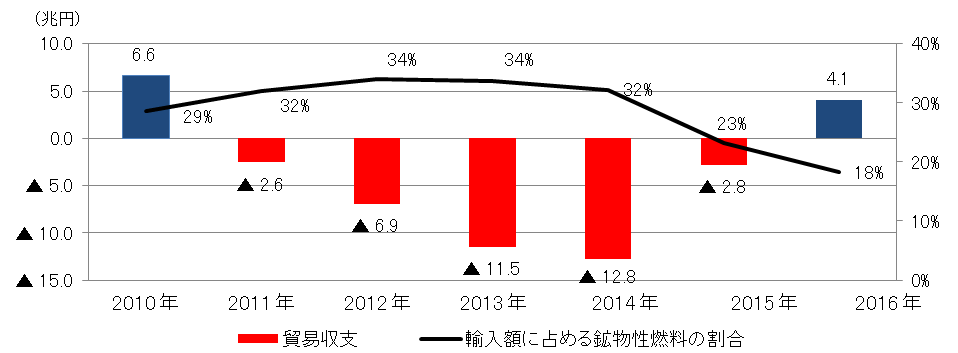 出典：貿易統計を基に作成
0